МБДОУ «Саргатский детский сад № 3 Саргатского муниципального района Омской области
Уголок патриотического воспитания



 Ваганова Наталья Петровна-воспитатель
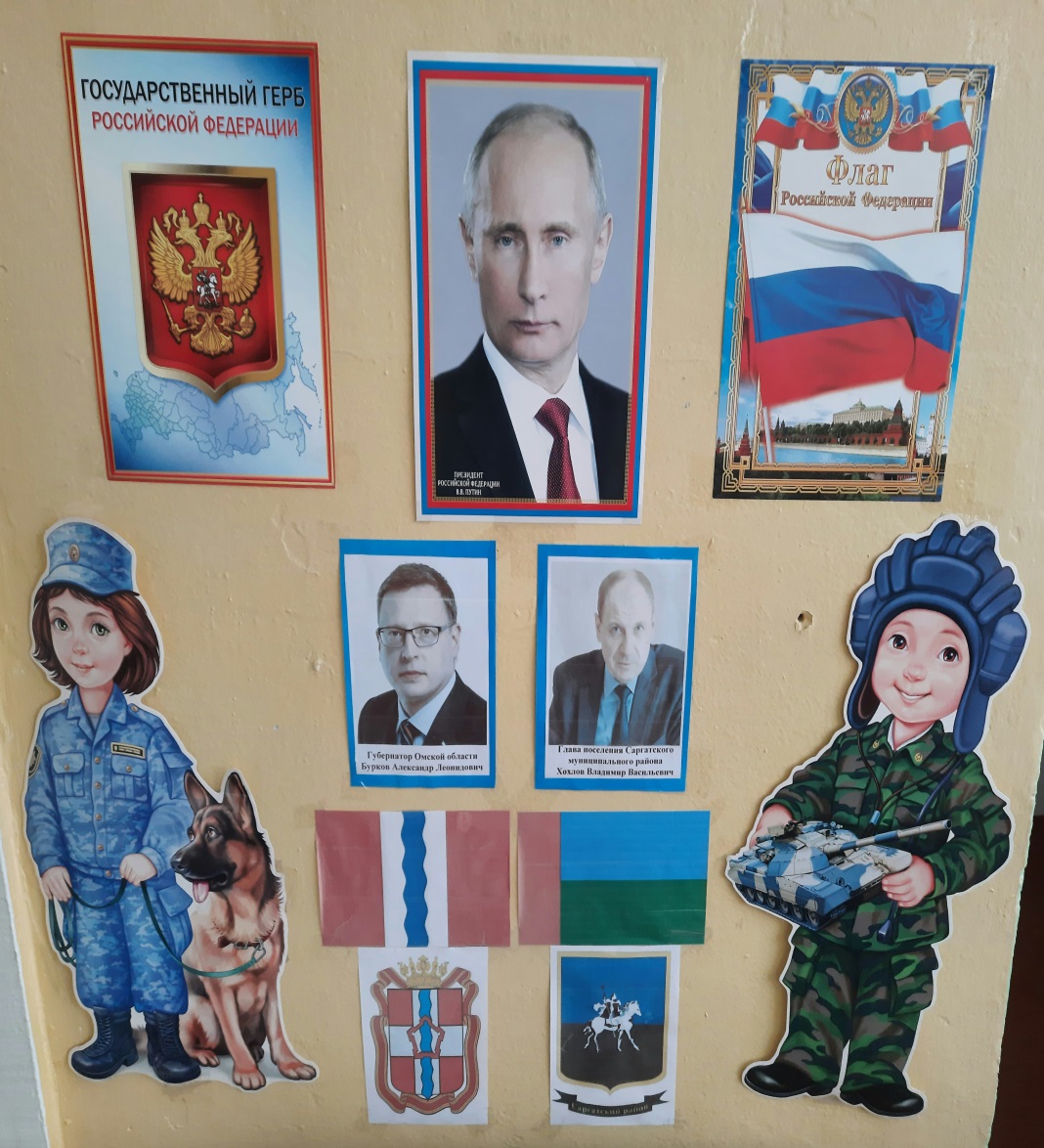